История жизни святителя Луки, рассказанная им самим
Я делаю поразительные открытия. Работаю без перерыва. Хочу многое написать. Боюсь не успеть. Я нахожусь в зените своей жизни. Я должен успеть…
Из письма к сыну, 1937 г
Когда говорят «идеальный врач» многие вспоминают В.Ф. Войно-Ясенецкого, он же святитель Лука архиепископ Красноярский. Для многих людей именно этот великий врач стал образцом служения профессии и людям. Он сумел, не смотря ни на какие жизненные коллизии и трудности, на протяжении многих лет сочетать профессию врача – хирурга, занятия наукой и служение Богу.
	Как выразился академик Павлов в письме Валентину Феликсовичу: «В тяжелое время, полное неотступной скорби для думающих и чувствующих – остается одна жизненная опора – исполнение по мере сил принятого на себя долга». В чем же видел свой долг святитель Лук? Предоставим слово ему самому…
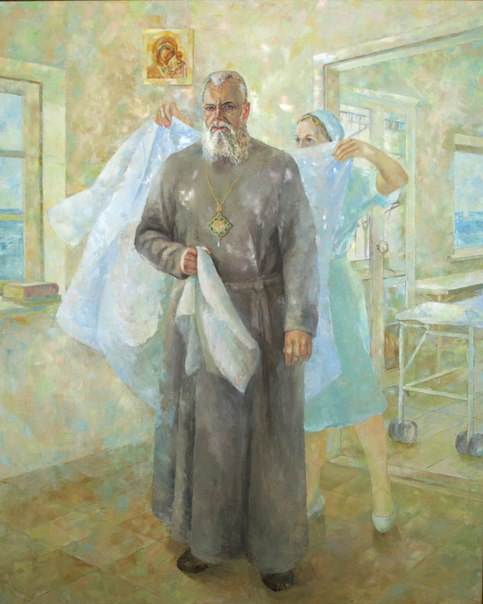 Из «Автобиографии» В.Ф. Войно-Ясенецкого

Воспоминания были продиктованы секретарю полностью ослепшим архиепископом Лукой в 1958 г. в Симферополе.
Во время вступительных экзаменов мной овладело тяжелое раздумье о том, правильный ли жизненный путь я избираю. Недолгие колебания кончились решением, что я не в праве заниматься тем, что мне нравится, но обязан заниматься тем, что полезно для страдающих людей.
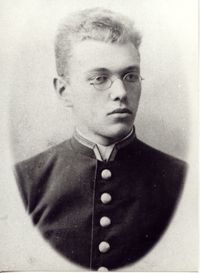 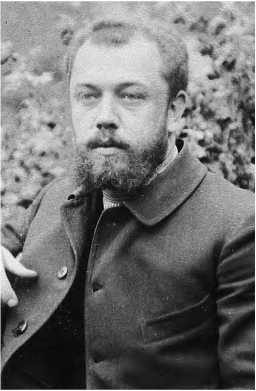 Это соответствовало моим стремлениям быть полезным для крестьян, так плохо обеспеченных медицинской помощью, но поперек дороги стояло мое почти отвращение к естественным наукам. Я все-таки преодолел это отвращение и поступил на медицинский факультет Киевского университета.
Валентин Войно-Ясенецкий – студент Киевского университета св. Владимира
На третьем курсе я страстно увлекся изучением операций на трупах. Произошла интересная эволюция моих способностей: умение весьма тонко рисовать и моя любовь к форме перешли в любовь к анатомии и тонкую художественную работу при анатомической препаровке и при операциях на трупах. Из неудавшегося художника я стал художником анатомии и хирургии.
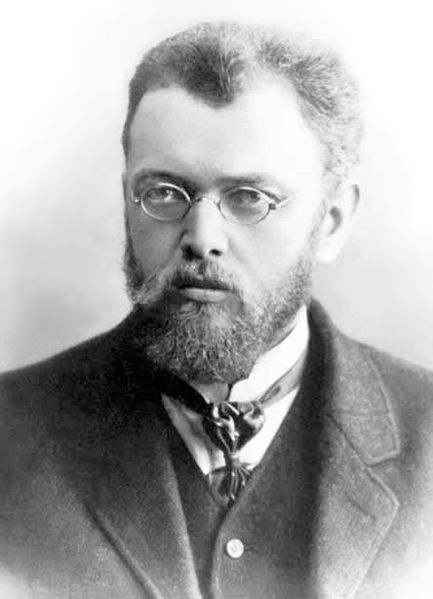 В Чите в госпитале было два хирургических отделения: одним заведовал опытный хирурги, а другое главврач поручил мне. Я сразу же развил большую хирургическую работу, оперируя раненых, и , не имея специальной подготовки  по хирургии, сразу стал делать крупные операции на костях, суставах, черепе. Результаты работы были вполне хорошими, несчастий не бывало.
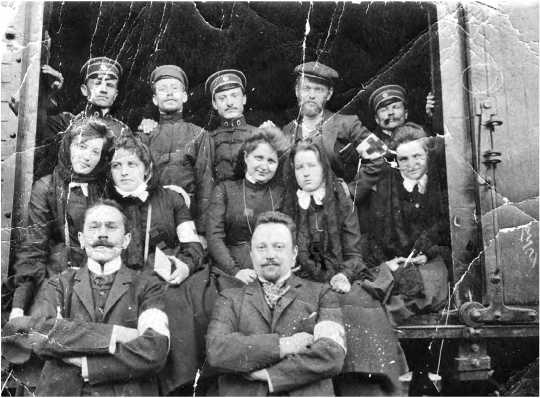 С самого начала своей хирургической деятельности в Чите, Любаже и Романовке я ясно понял, как огромно значение гнойной хирургии и как мало знаний о ней вынес я из университета. Я поставил своей задачей глубокое самостоятельное изучение диагностики и терапии гнойных заболеваний…
В.Ф. Войно-Ясенецкий с персоналом Читинского военного госпиталя, 1904 г., Чита
В конце моего пребывания  в Переславле пришло мне на мысль изложить свой опыт в особой книге – «Очерки гнойной хирургии». Я составил план этой книги и написал предисловие к ней. И тогда, к моему удивлению, у меня появилась странная неотвязная мысль: «Когда эта книга будет написана, на ней будет стоять имя епископа»
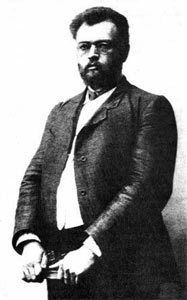 Я продолжал работать в качестве главного врача больницы, широко оперировал каждый день и даже ночью и не мог не обрабатывать своих наблюдений научно. Для этого мне нередко приходилось делать исследования на трупах в больничном морге. Свою работу мне приходилось начинать с собственноручной очистки их от вшей и нечистот. Многие из этих исследований легли в основу моей книги «Очерки гнойной хирургии», выдержавшей	 три издания. За нее я получил Сталинскую премию первой степени.
Земский врач Валентин Феликсович Войно-Ясенецкий; 1915 год
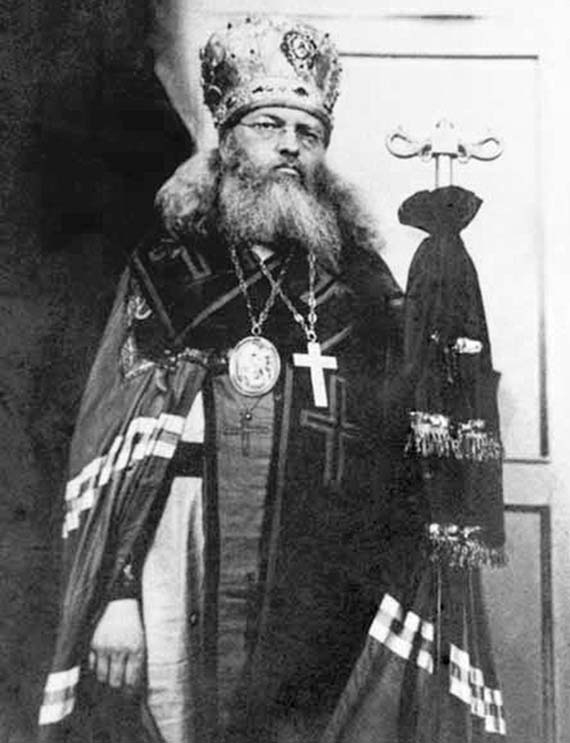 Лука (Войно-Ясенецкий) в служебном архиерейском облачении. 1923 год
Быть священнослужителем, а тем более епископом мне и во сне не снилось, но неведомые нам пути жизни нашей вполне известны Всеведущему Богу, еще когда мы во чреве матери.
В это время в Ташкент был переведен другой ссыльный, Преосвященный Андрей Уфимский. Незадолго до своего ареста он был в Москве и Патриарх Тихон дал ему право избирать кандидатов для возведения в сан епископа и рукополагать их. 
***
	Он говорил мне, что хотел дать мне имя святителя Пантелеимона, но когда побывал на Литургии, совершенной мною, и услышал мою проповедь, то нашел что мне гораздо более подходит имя апостола –евангелиста, врача и иконописца Луки.
В годы моего священничества и работы главврачом ташкентской больницы я не переставал писать свои «Очерки гнойной хирургии». Я обратился к начальнику тюрьмы, в которой находился с просьбой написать последнюю главу книги. . Он был так любезен, что предоставил  мне право писать а его рабочем кабинете по окончании его работы. Я скоро окончил первый выпуск своей книги. На заглавном листе я написал: «Епископ Лука. Профессор Войно-Ясенецкий. Очерки гнойной хирургии».
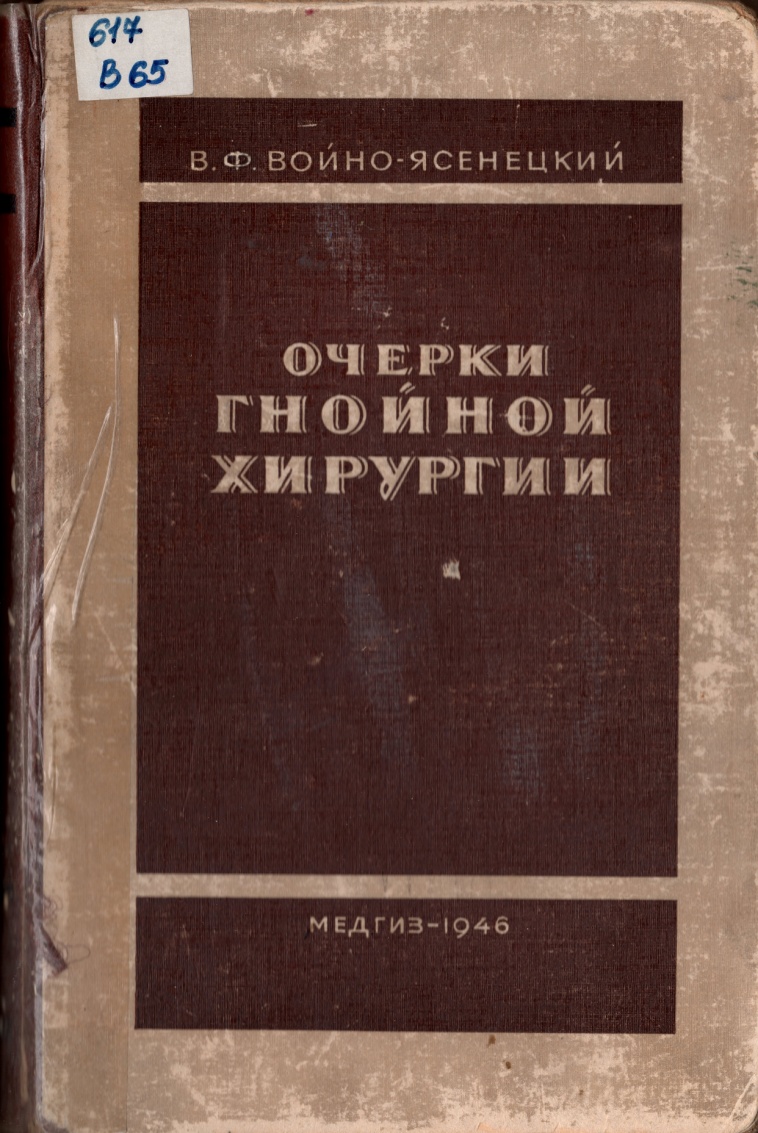 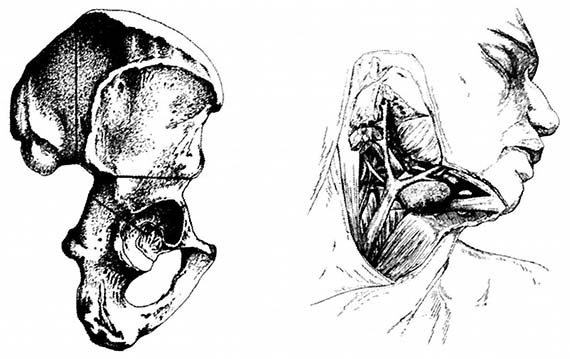 Оригинальный рисунок хирурга — епископа, иллюстрирующий соответствующий материал одного из разделов книги «Очерки гнойной хирургии», впервые вышедшего отдельной книгой в 1934 году.
Чрезвычайно трудный путь сельского хирурга самоучки, который мне пришлось пройти, научил меня чрезвычайно многому, чем хотелось бы теперь, на склоне моей хирургической деятельности поделиться с моими молодыми товарищами, что бы облегчить их трудные задачи. 
   В.Ф.Войно-Ясенецкий, 
предисловие к первому изданию 
«Очерков гнойной хирургии»
Приступая к операции надо иметь в виду не только брюшную полость, а всего больного человека, который, к сожалению, так часто у врачей именуется «случаем». Человек в тоске и страхе, сердце у него трепещет не только в прямом, но и в переносном смысле. 
           В.Ф. Войно-Ясенецкий, 
предисловие к первому изданию 
«Очерков гнойной хирургии»
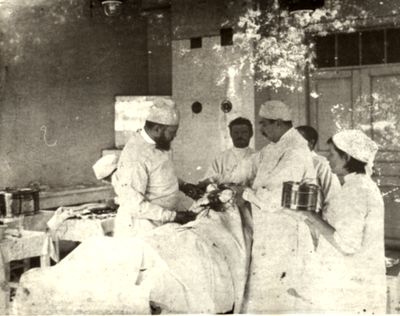 Войно-Ясенецкий оперирует пациента. Хирургическое отделение городской больницы в Ташкенте. 1917
В Туруханске, когда я выходил из баржи, толпа народа, ожидавшая меня, вдруг опустилась на колени, прося благословения. Меня сразу же поместили в квартире врача больницы и предложили вести врачебную работу. С двумя помощниками я делал такие большие операции, как резекция верхней челюсти, большие чревосечения, гинекологические операции и немало глазных.
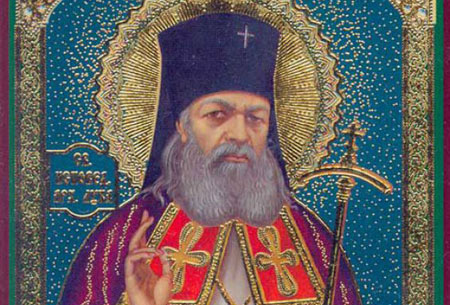 23 апреля 1930 г. я был вторично арестован. 
	На допросах я скоро убедился, что от меня хотят добиться отречения от священного сана. Тогда я объявил голодовку протеста.
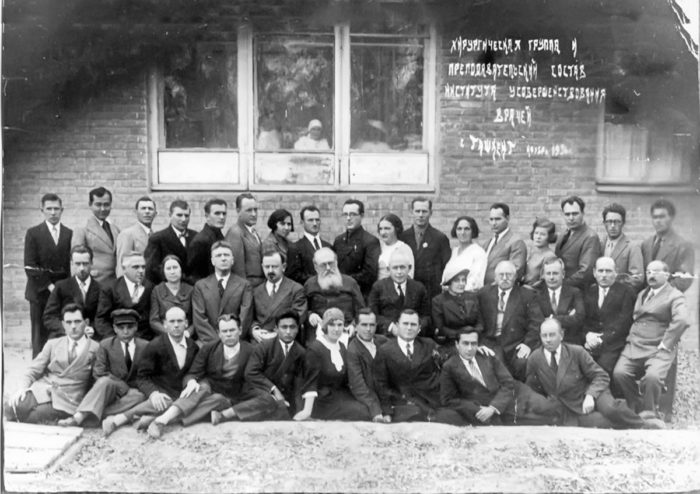 В своих покаянных молитвах я усердно просил прощение за двух летнее продолжение работы по хирургии, но однажды моя молитва была остановлена голосом из неземного мира: «В этом не кайся!»  И я понял, что «Очерки гнойной хирургии» были угодны Богу, ибо в огромной степени увеличили силу и значение моего исповедания имени Христова в разгар антирелигиозной  пропаганды.
Преподаватели Института усовершенствования врачей. Епископ Лука — в центре. Ташкент, 1936
В 1937 г. начался страшный для Святой Церкви период – период власти Ежова как начальника Московского ГПУ. Начались массовые аресты духовенства и всех, кого подозревали во вражде к советской власти. Конечно, был арестован и я.
Наступило лето 1941 г., когда гитлеровские полчища, покончив с западными странами, вторглись в пределы СССР. В конце июля прилетел на самолете в Большую Мурту главный хирург Красноярского госпиталя и просил меня лететь вместе с ним в Красноярск, где я был назначен главным хирургом эвакогоспиталя 1515.
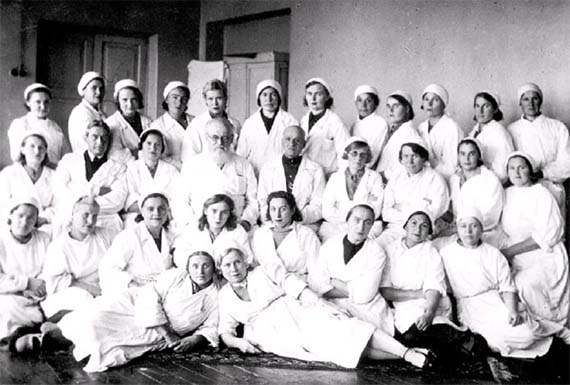 Раненые офицеры и солдаты любили очень меня. Когда я обходил палаты по утрам, меня радостно приветствовали раненные. Некоторые из них, безуспешно оперированные в других госпиталях по поводу ранения в больших суставах, излеченные мною, неизменно салютовали мне высоко поднятыми прямыми ногами.
Епископ — хирург В.Ф. Войно-Ясенецкий с медицинским персоналом. Эвакогоспиталь №1515; Красноярск, 1942 г.
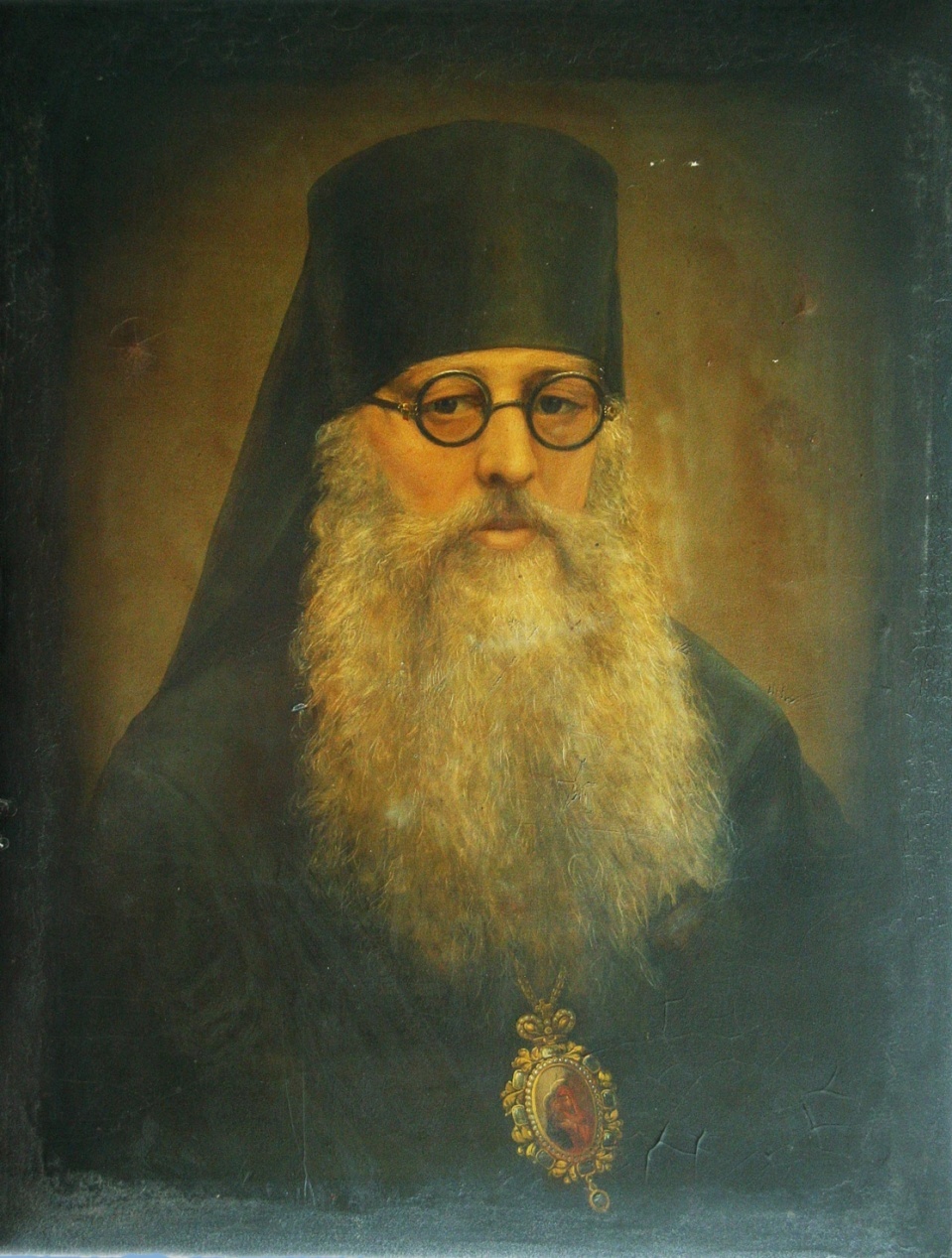 По окончании моей ссылки в 1943 г. я был назначен в Тамбов, в области которого до революции было сто десять церквей, а я застал только две. 
	Имея много свободного времени, я и в Тамбове около двух лет совмещал церковное служение с работой в госпиталях для раненных. 
	В 1946 г. я получил Сталинскую премию Первой степени за мои «Очерки гнойной хирургии» и «Поздние резекции при инфицированных ранениях больших суставов».
Святитель Лука. Прижизненный портрет. Время создания 1940-46г.г. художником артелей Владимирских сел Палех, Мстера, Федоскино.
В мае 1946 года я был переведен на должность архиепископа Симферопольского  и Крымского…
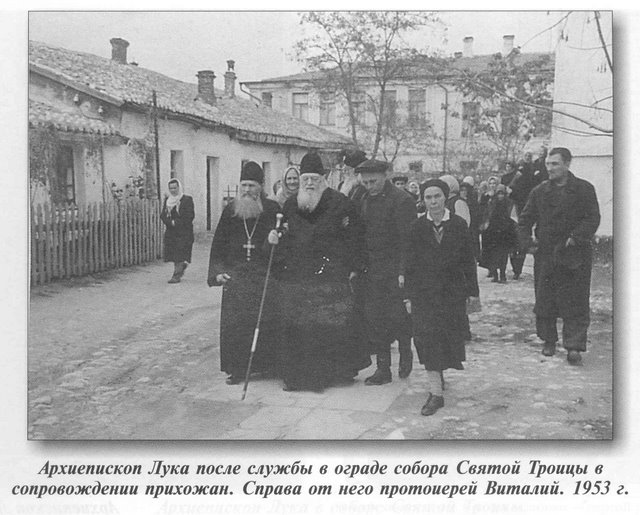 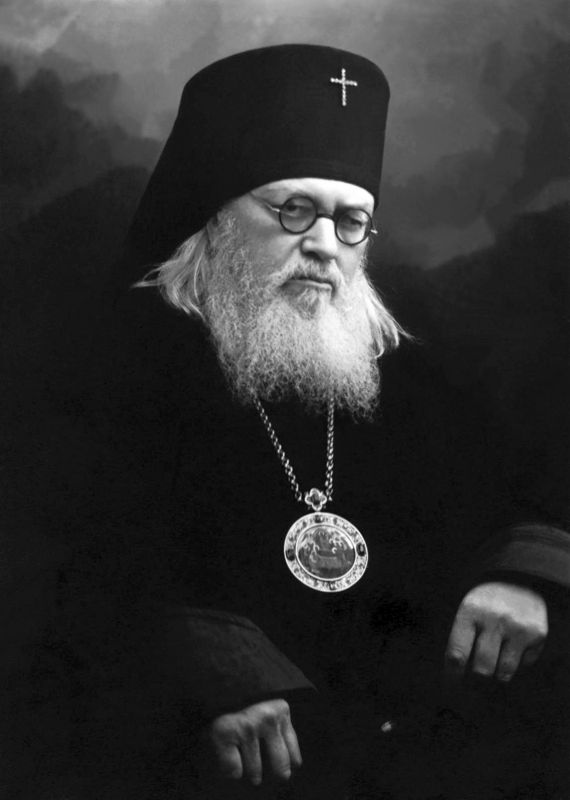 Святитель Лука с прихожанами, 1953 г.
Святитель Лука прошел путь служения Богу длинной в 38 лет. Приняв сан в 1920 году до самых последних дней своей жизни, до последнего своего вздоха, он оставался верным Церкви и Богу.
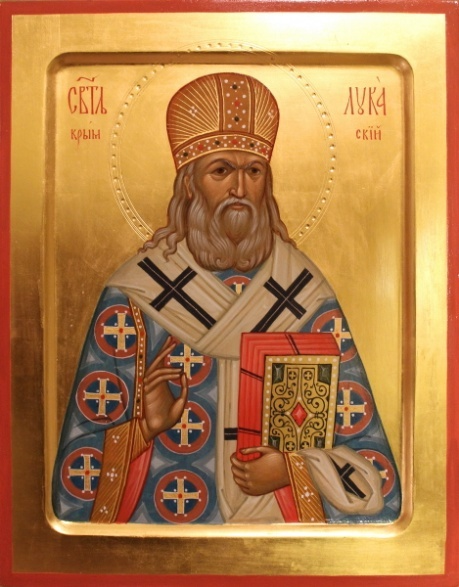 Весь мир живых существ, даже вся природа являет великий закон постепенного и бесконечного совершенствования форм, и невозможность допустить, что бы высшее совершенство, достигнутое в земной природе, духовность человека, не имело дальнейшего развития за пределами земного мира.                                              Святитель Лука Войно-Ясенецкий                                                            «Дух, душа, тело»
СПАСИБО ЗА ВНИМАНИЕ!
В презентации использовались материалы:
 1. Святитель Лука. Архиепископ Симферопольский и Крымский. Избранные творения/ Редактор-сост. А.З. Лобанова. – М.: Сибирская Благозвонница, 2014. – 751с.
Войно-Ясенецкий В.Ф. (Архиепископ Лука) Очерки гнойной хирургии. – М.: Изд-воБИНОМ, 2015. – 720 с., ил.
3. http://bookz.ru/authors/ekaterina-kalikinskaa/svatitel_900.html
Презентацию подготовили сотрудники музея истории ЧГМА
Губанова И.В.
Москалева Е.П.